Многогранники, вписанные в сферу(призма)
[Speaker Notes: В режиме слайдов ответы и решения появляются после кликанья мышкой]
Многогранники, вписанные в сферу
Многогранник называется вписанным в сферу, если все его вершины принадлежат этой сфере. Сама сфера при этом называется описанной около многогранника.
На рисунках изображены октаэдр, икосаэдр и додекаэдр, вписанные в сферу.
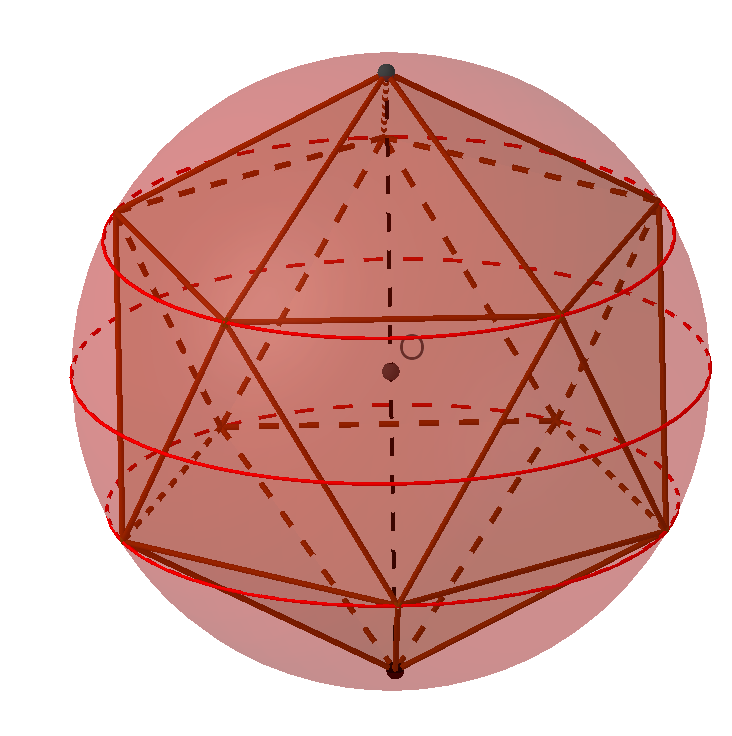 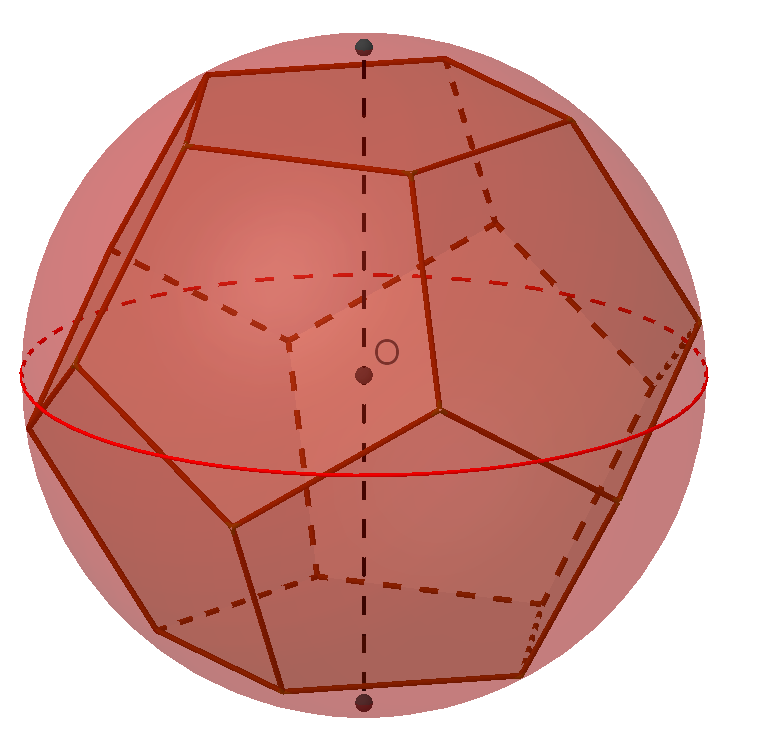 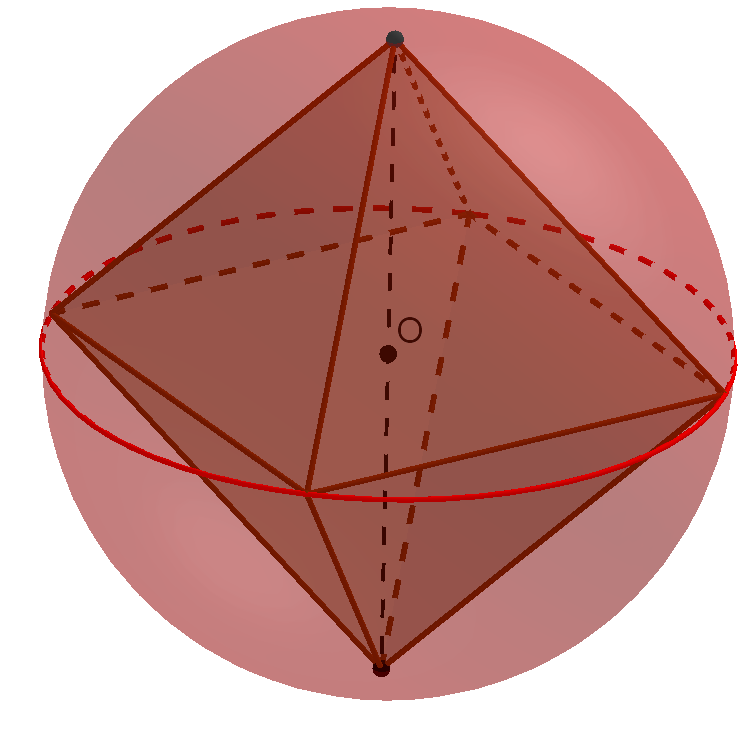 [Speaker Notes: В режиме слайдов ответы и решения появляются после кликанья мышкой]
Изображение куба, вписанного в сферу.
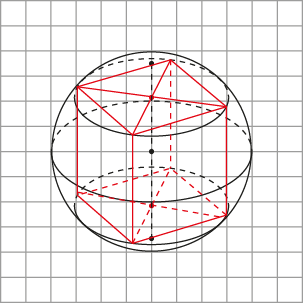 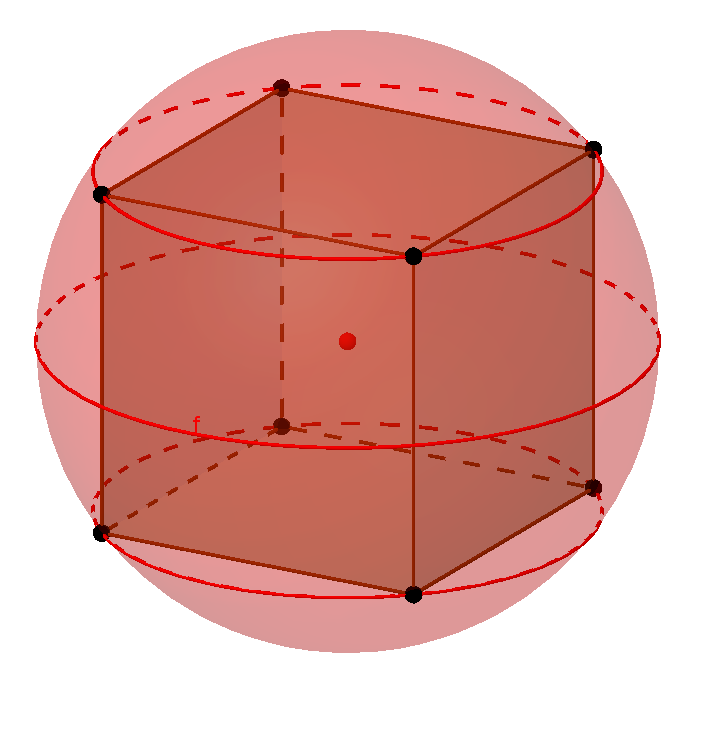 [Speaker Notes: В режиме слайдов ответы и решения появляются после кликанья мышкой]
Призма, вписанная в сферу
Теорема. Около прямой призмы можно описать сферу тогда и только тогда, когда около основания этой призмы можно описать окружность. Ее центром будет точка O, являющаяся серединой отрезка, соединяющего центры окружностей, описанных около оснований призмы.
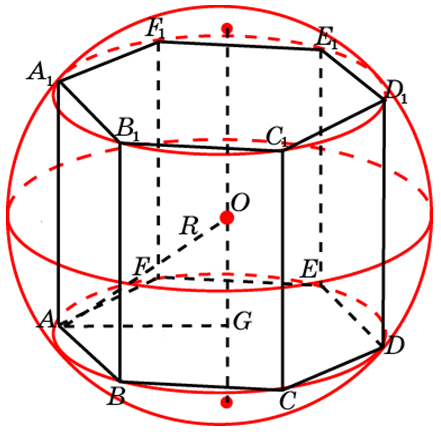 Для нахождения радиуса описанной сферы заметим, что эта сфера будет описана около цилиндра, описанного около призмы.
	Следовательно, радиус сферы, описанной около призмы, равен радиусу сферы, описанной около цилиндра, описанного около этой призмы.
[Speaker Notes: В режиме слайдов ответы и решения появляются после кликанья мышкой]
Призму с описанной около неё сферой можно получить в программе GeoGebra. Для этого построим многоугольник, вписанный в окружность. Построим прямую призму, основанием которой является данный многоугольник. Отметим центры O1, O2 окружностей, описанных около её оснований. Отметим середину O отрезка O1O2. Используя инструмент «Сфера по центру и точке», построим сферу с центром O и вершиной основания. Она будет искомой сферой, описанной около данной призмы.
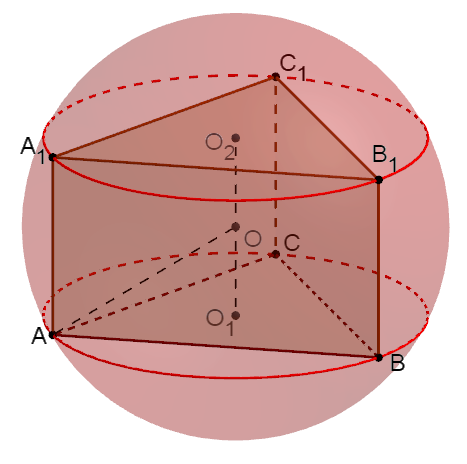 [Speaker Notes: В режиме слайдов ответы и решения появляются после кликанья мышкой]
Упражнения
Найдите радиус сферы, описанной около единичного куба.
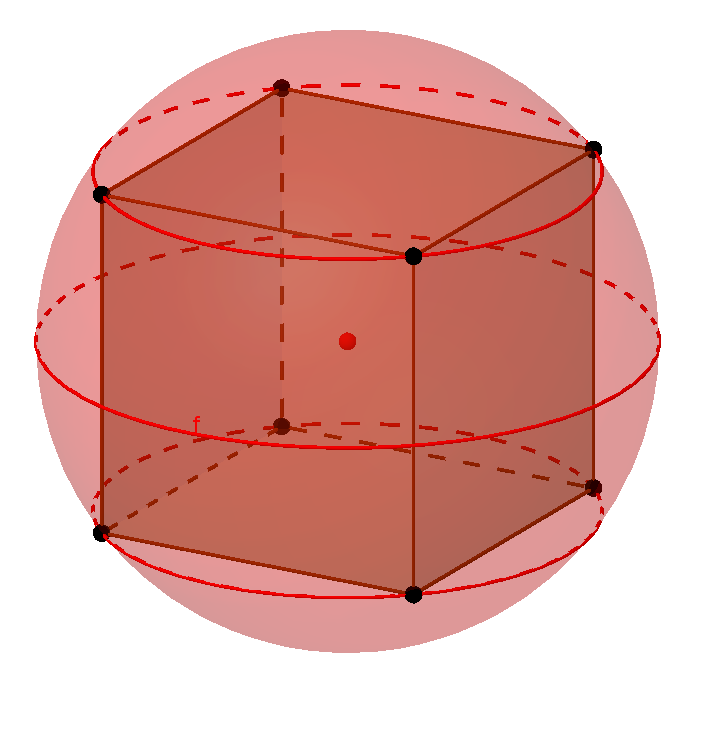 [Speaker Notes: В режиме слайдов ответы и решения появляются после кликанья мышкой]
Ответ:
Найдите ребро куба, вписанного в единичную сферу.
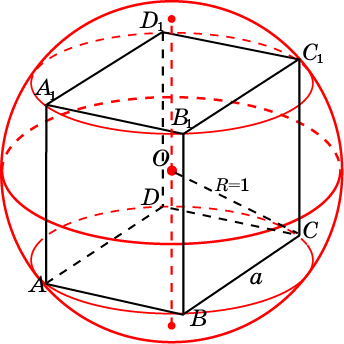 Можно ли описать сферу около прямоугольного параллелепипеда?
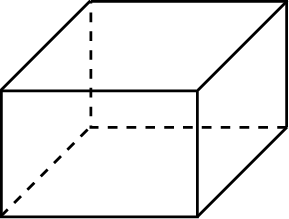 Ответ: Да. Ее центром является точка пересечения диагоналей, а радиус равен половине диагонали параллелепипеда.
Найдите радиус сферы, описанной около прямоугольного параллелепипеда, рёбра которого, выходящие из одной вершины, равны 2, 4, 4.
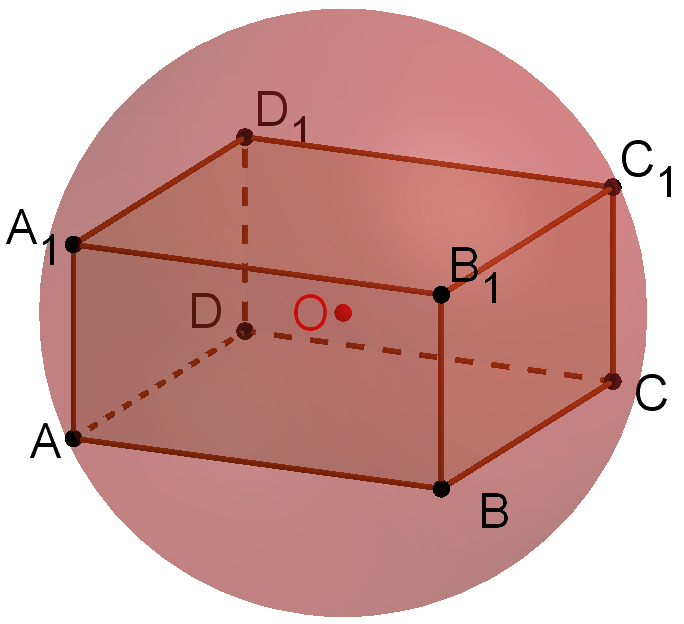 Ответ. 3.
[Speaker Notes: В режиме слайдов ответы и решения появляются после кликанья мышкой]
Два ребра прямоугольного параллелепипеда, выходящие из одной вершины, равны 1 и 2. Радиус описанной сферы равен 1,5. Найдите третье ребро, выходящее из той же вершины параллелепипеда.
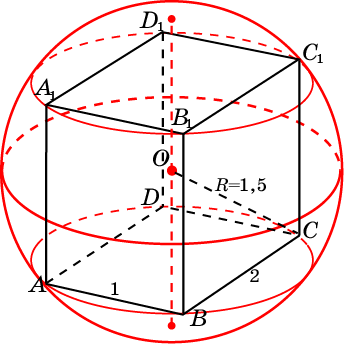 Ответ: 2.
Можно ли описать сферу около наклонного параллелепипеда, все грани которого ромбы?
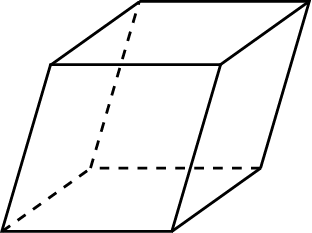 Ответ: Нет.
Можно ли описать сферу около наклонной призмы?
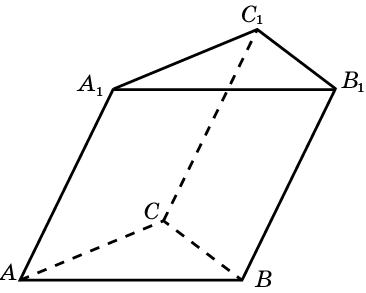 Ответ: Нет.
Может ли центр сферы, описанной около призмы, находится вне призмы?
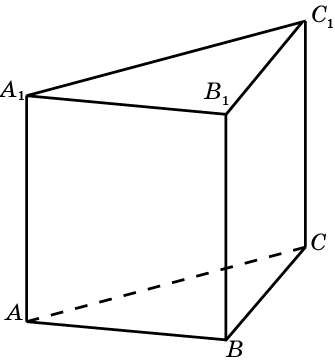 Ответ: Да, если в основании призмы – тупоугольный треугольник.
Найдите радиус сферы, описанной около правильной треугольной призмы, рёбра которой равны 1.
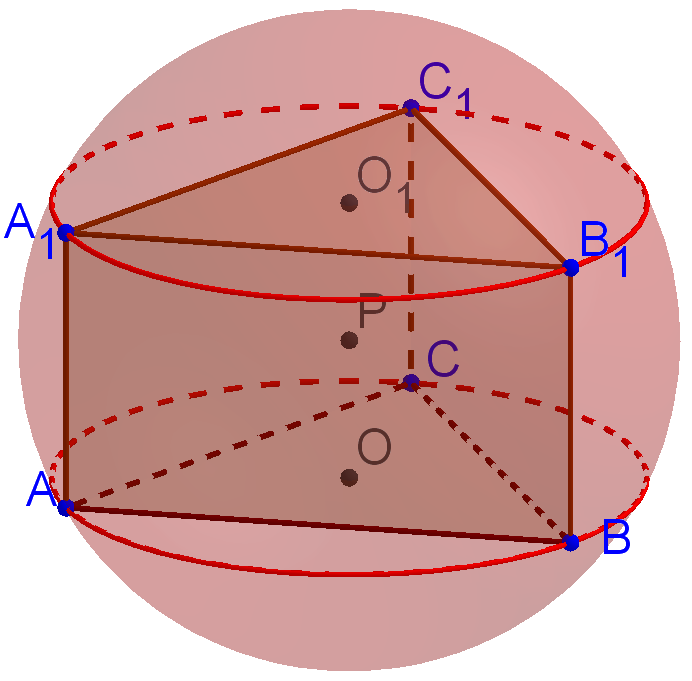 [Speaker Notes: В режиме слайдов ответы и решения появляются после кликанья мышкой]
Найдите радиус сферы, описанной около прямой треугольной призмы, в основании которой прямоугольный треугольник со сторонами 3, 4, 5, а боковые рёбра равны 5.
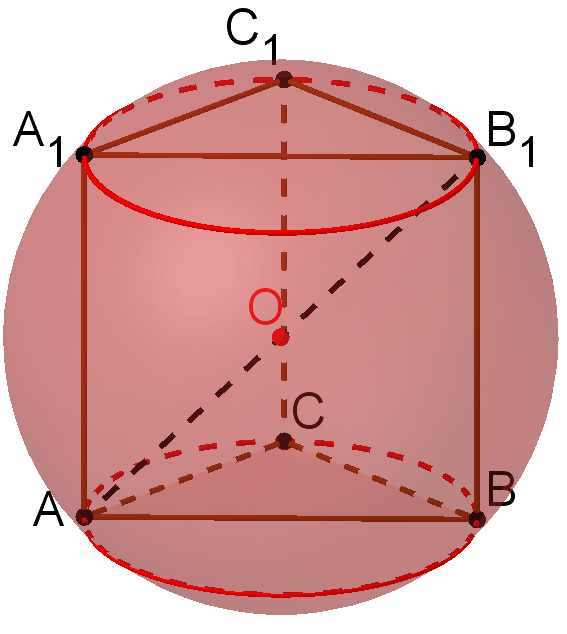 [Speaker Notes: В режиме слайдов ответы и решения появляются после кликанья мышкой]
Решение. Имеем: AO = 2, OD =      
Следовательно, h = AA1 = 2AO =
Ответ:
Около правильной треугольной призмы, сторона основания которой равна 1, описана сфера радиуса 2. Найдите высоту призмы.
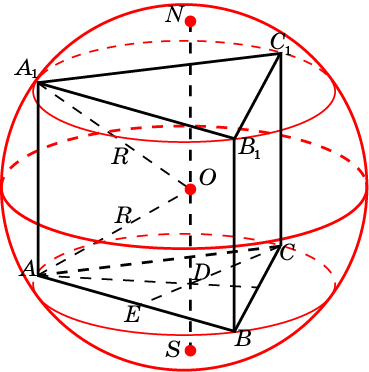 Решение. Имеем: AO = 1, OD =      
Следовательно, AD =  
Значит, AB =
Ответ:
Около правильной треугольной призмы, высота которой равна 1, описана сфера радиуса 1. Найдите сторону основания призмы.
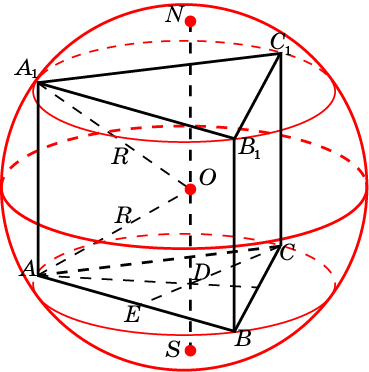 Решение. Радиус сферы равен половине диагонали A1C прямоугольника ACC1A1.
Имеем: AA1 = 2, AC =      
Следовательно, R =
Ответ:
Найдите радиус сферы, описанной около прямой треугольной призмы, в основании которой прямоугольный треугольник с катетами, равными 1, и высота призмы равна 2.
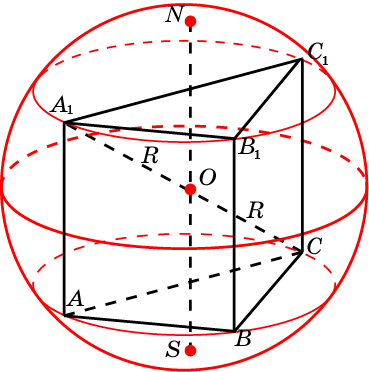 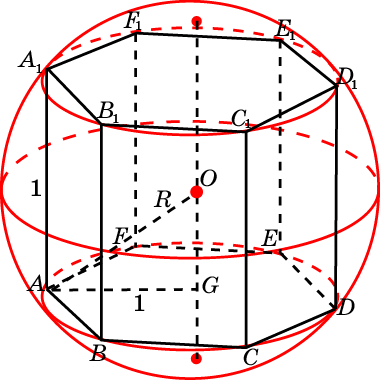 Решение. Имеем AG = 1, OG =
Следовательно, R=AO=
Ответ:
Найдите радиус сферы, описанной около правильной шестиугольной призмы, все ребра которой равны 1.
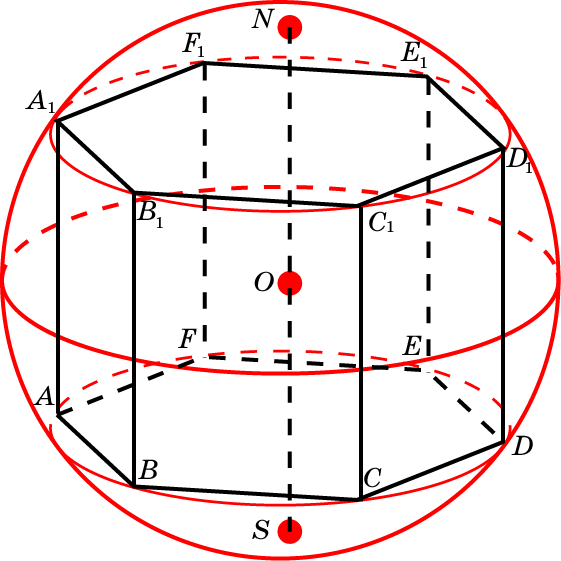 Найдите радиус сферы, описанной около правильной шестиугольной призмы, стороны основания которой равны 1, а боковые рёбра равны 2.
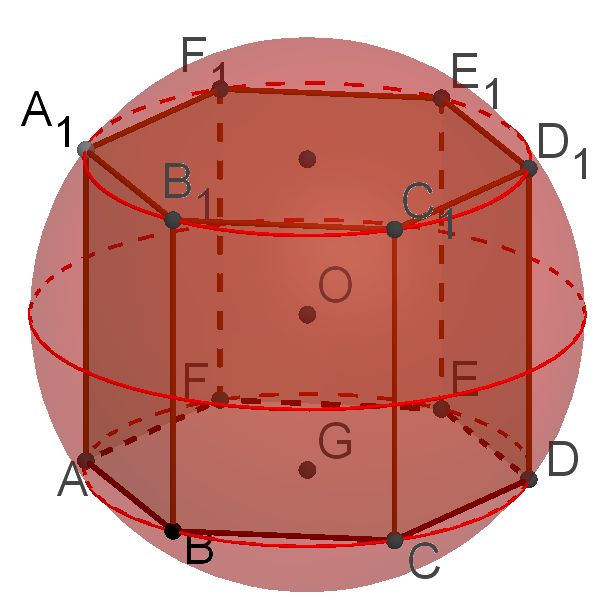 [Speaker Notes: В режиме слайдов ответы и решения появляются после кликанья мышкой]